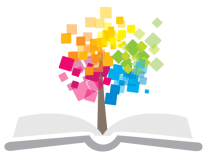 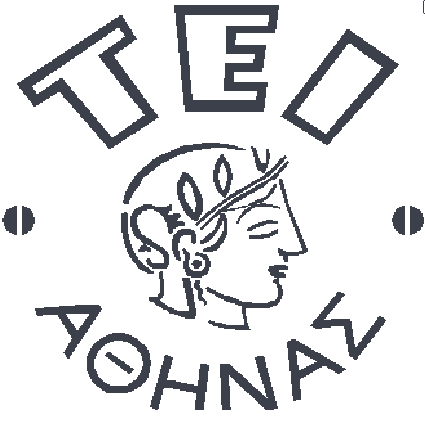 Ανοικτά Ακαδημαϊκά Μαθήματα στο ΤΕΙ Αθήνας
Βιβλιογραφία (Θ)
Ενότητα 12: Συστήματα σύνταξης βιβλιογραφίας ε’ 
Δρ. Ευγενία Βασιλακάκη
Τμήμα Βιβλιοθηκονομίας και Συστημάτων Πληροφόρησης
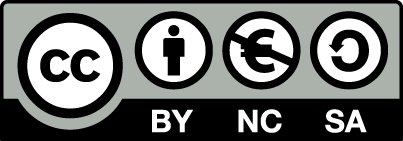 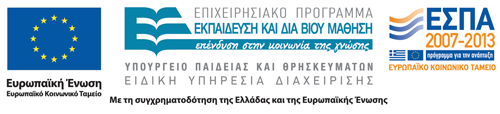 Περιεχόμενα
- ΣΥΣΤΗΜΑΤΑ ΣΥΝΤΑΞΗΣ ΒΙΒΛΙΟΓΡΑΦΙΑΣ
– Numeric/ Vancouver Citation Style
1
Αριθμητικό σύστημαΛίστα βιβλιογραφίας 1/16
“Πρακτικά Συνεδρίου”
Η βιβλιογραφική παραπομπή σε Πρακτικά Συνεδρίου έχει την εξής μορφή:

Όνομα (Αρχικά) Επίθετο. Τίτλος ανακοίνωσης. Σε Τίτλος Συνεδρίου, τόπος διεξαγωγής συνεδρίου, ημερομηνία συνεδρίου. Τόπος Έκδοσης: Εκδότης, έτος, σελίδες. Σε περίπτωση ηλεκτρονικής διεύθυνσης προστίθεται το [online] Διαθέσιμο: URL [Ημ. Πρόσβασης ΗΗ/ΜΜ/ΕΕΕΕ].
2
Αριθμητικό σύστημαΛίστα βιβλιογραφίας 2/16
Παραδείγματα
[1] Π. Παπαδοπούλου. Το φαινόμενο του θερμοκηπίου στην Ελλάδα. Σε Πανελλήνιο Συνέδριο Περιβάλλοντος, Αθήνα, 23-25 Σεπτεμβρίου 2011. Αθήνα: Παπασωτηρίου, 2011, σσ. 23-50.  
[1] Π. Παπαδοπούλου και Β. Αποστόλου. Το φαινόμενο του θερμοκηπίου στην Ελλάδα. Σε Πανελλήνιο Συνέδριο Περιβάλλοντος, Αθήνα, 23-25 Σεπτεμβρίου 2011. Αθήνα: Παπασωτηρίου, 2011, σσ. 23-50.  
[1] Π. Παπαδοπούλου, Α. Χρήστου και Β. Αποστόλου. Το φαινόμενο του θερμοκηπίου στην Ελλάδα. Σε Πανελλήνιο Συνέδριο Περιβάλλοντος, Αθήνα, 23-25 Σεπτεμβρίου 2011. Αθήνα: Παπασωτηρίου, 2011, σσ. 23-50.  
[1] Π. Παπαδοπούλου, Β. Βασιλείου, Α. Χρήστου και Β. Αποστόλου. Το φαινόμενο του θερμοκηπίου στην Ελλάδα. Σε Πανελλήνιο Συνέδριο Περιβάλλοντος, Αθήνα, 23-25 Σεπτεμβρίου 2011. Αθήνα: Παπασωτηρίου, 2011, σσ. 23-50.
3
Αριθμητικό σύστημαΛίστα βιβλιογραφίας 3/16
[1] A. Andersson. The new era. In International Conference of Languages, London, 23-25 September 2011. London: Springer, 2011, pp. 23-50.
[1] A. Andersson and P. Wilson. The new era. In International Conference of Languages, London, 23-25 September 2011. London: Springer, 2011, pp. 23-50.
[1] A. Andersson, P. Wilson and L. McArthur. The new era. In International Conference of Languages, London, 23-25 September 2011. London: Springer, 2011, pp. 23-50.
[1] A. Andersson, P. Wilson, P. Olson and L. McArthur. The new era. In International Conference of Languages, London, 23-25 September 2011. London: Springer, 2011, pp. 23-50.
4
Αριθμητικό σύστημαΛίστα βιβλιογραφίας 4/16
[1] Π. Παπαδοπούλου. Το φαινόμενο του θερμοκηπίου στην Ελλάδα. Σε Πανελλήνιο Συνέδριο Περιβάλλοντος, Αθήνα, 23-25 Σεπτεμβρίου 2011. Αθήνα: Παπασωτηρίου, 2011, σσ. 23-50.   [online] Διαθέσιμο: http://ww.example.gr/ [Ημ. Πρόσβασης 10/12/2011].
[1] Π. Παπαδοπούλου και Β. Αποστόλου. Το φαινόμενο του θερμοκηπίου στην Ελλάδα. Σε Πανελλήνιο Συνέδριο Περιβάλλοντος, Αθήνα, 23-25 Σεπτεμβρίου 2011. Αθήνα: Παπασωτηρίου, 2011, σσ. 23-50. [online] Διαθέσιμο: http://ww.example.gr/ [Ημ. Πρόσβασης 10/12/2011].
[1] Π. Παπαδοπούλου, Α. Χρήστου και Β. Αποστόλου. Το φαινόμενο του θερμοκηπίου στην Ελλάδα. Σε Πανελλήνιο Συνέδριο Περιβάλλοντος, Αθήνα, 23-25 Σεπτεμβρίου 2011. Αθήνα: Παπασωτηρίου, 2011, σσ. 23-50. [online] Διαθέσιμο: http://ww.example.gr/ [Ημ. Πρόσβασης 10/12/2011].
[1] Π. Παπαδοπούλου, Β. Βασιλείου, Α. Χρήστου και Β. Αποστόλου. Το φαινόμενο του θερμοκηπίου στην Ελλάδα. Σε Πανελλήνιο Συνέδριο Περιβάλλοντος, Αθήνα, 23-25 Σεπτεμβρίου 2011. Αθήνα: Παπασωτηρίου, 2011, σσ. 23-50. [online] Διαθέσιμο: http://ww.example.gr/ [Ημ. Πρόσβασης 10/12/2011].
5
Αριθμητικό σύστημαΛίστα βιβλιογραφίας 5/16
[1] A. Andersson. The new era. In International Conference of Languages, London, 23-25 September 2011. London: Springer, 2011, pp. 23-50.  [online] Available at: http://ww.example.gr/ [Accessed Date 10/12/2011].
[1] A. Andersson and P. Wilson. The new era. In International Conference of Languages, London, 23-25 September 2011. London: Springer, 2011, pp. 23-50. [online] Available at: http://ww.example.gr/ [Accessed Date 10/12/2011].
[1] A. Andersson, P. Wilson and L. McArthur. The new era. In International Conference of Languages, London, 23-25 September 2011. London: Springer, 2011, pp. 23-50. [online] Available at: http://ww.example.gr/ [Accessed Date 10/12/2011].
[1] A. Andersson, P. Wilson, P. Olson and L. McArthur. The new era. In International Conference of Languages, London, 23-25 September 2011. London: Springer, 2011, pp. 23-50. [online] Available at: http://ww.example.gr/ [Accessed Date 10/12/2011].
6
Αριθμητικό σύστημαΛίστα βιβλιογραφίας 6/16
“Πτυχιακή Εργασία”
Η βιβλιογραφική παραπομπή σε Πτυχιακή Εργασία έχει την εξής μορφή:

Όνομα (Αρχικά) Επίθετο. Τίτλος Πτυχιακής Εργασίας. Πτυχίο, Ακαδημαϊκό Ίδρυμα, έτος.
7
Αριθμητικό σύστημαΛίστα βιβλιογραφίας 7/16
Παραδείγματα
[1] Π. Παπαδοπούλου. Το φαινόμενο του θερμοκηπίου στην Ελλάδα. Μεταπτυχιακό, ΤΕΙ Αθήνας, 2011.
8
Αριθμητικό σύστημαΛίστα βιβλιογραφίας 8/16
[1] P. Andersson. The new era. Msc, City London University, 2010.
9
Αριθμητικό σύστημαΛίστα βιβλιογραφίας 9/16
“Ιστοσελίδες”
Η βιβλιογραφική παραπομπή σε Ιστοσελίδες έχει την εξής μορφή:

Όνομα (Αρχικά) Επίθετο. Τίτλος Ιστοσελίδας, έτος. [Online] Διαθέσιμο: URL [Ημ. Πρόσβασης ΗΗ/ΜΜ/ΕΕΕΕ].
10
Αριθμητικό σύστημαΛίστα βιβλιογραφίας 10/16
Παραδείγματα
[1] Π. Παπαδοπούλου. Το φαινόμενο του θερμοκηπίου στην Ελλάδα, 2011. [online] Διαθέσιμο: http://ww.example.gr/ [Ημ. Πρόσβασης 10/12/2011].
[1] Π. Παπαδοπούλου και Β. Αποστόλου. Το φαινόμενο του θερμοκηπίου στην Ελλάδα, 2011. [online] Διαθέσιμο: http://ww.example.gr/ [Ημ. Πρόσβασης 10/12/2011].
[1] Π. Παπαδοπούλου, Α. Χρήστου και Β. Αποστόλου. Το φαινόμενο του θερμοκηπίου στην Ελλάδα, 2011. [online] Διαθέσιμο: http://ww.example.gr/ [Ημ. Πρόσβασης 10/12/2011].
[1] Π. Παπαδοπούλου, Β. Βασιλείου, Α. Χρήστου και Β. Αποστόλου. Το φαινόμενο του θερμοκηπίου στην Ελλάδα, 2011. [online] Διαθέσιμο: http://ww.example.gr/ [Ημ. Πρόσβασης 10/12/2011].
11
Αριθμητικό σύστημαΛίστα βιβλιογραφίας 11/16
[1] A. Andersson. The new era, 2011.  [online] Available at: http://ww.example.gr/ [Accessed Date 10/12/2011].
[1] A. Andersson and P. Wilson. The new era, 2011. [online] Available at: http://ww.example.gr/ [Accessed Date 10/12/2011].
[1] A. Andersson, P. Wilson and L. McArthur. The new era, 2011. [online] Available at: http://ww.example.gr/ [Accessed Date 10/12/2011].
[1] A. Andersson, P. Wilson, P. Olson and L. McArthur. The new era, 2011. [online] Available at: http://ww.example.gr/ [Accessed Date 10/12/2011].
12
Αριθμητικό σύστημαΛίστα βιβλιογραφίας 12/16
“Πατέντες”

Η βιβλιογραφική παραπομπή σε Πατέντες έχει την εξής μορφή:

Όνομα (Αρχικά) Επίθετο. Τίτλος Πατέντας. Κωδικός πατέντας. Αριθμός Πατέντας και Ημερομηνία.
13
Αριθμητικό σύστημαΛίστα βιβλιογραφίας 13/16
Παραδείγματα
[1] Π. Παπαδοπούλου. Συσκευασία Tetrapack. Ελλάδα. 9087568 12 Οκτωβρίου 2010.
14
Αριθμητικό σύστημαΛίστα βιβλιογραφίας 14/16
[1] A. Andersson. The new era. UK. 5674809 October 23 2010.
15
Αριθμητικό σύστημαΛίστα βιβλιογραφίας 15/16
“Blogs”
Η βιβλιογραφική παραπομπή σε Blogs έχει την εξής μορφή:

Όνομα (Αρχικά) Επίθετο. Τίτλος της ανακοίνωσης στο Blog. Τίτλος του Blog. Έτος δημοσίευσης της ανακοίνωσης. [Blog entry] Διαθέσιμο: URL [Ημ. Πρόσβασης: ΗΗ/ΜΜ/ΕΕΕΕ].
16
Αριθμητικό σύστημαΛίστα βιβλιογραφίας16/16
Παραδείγματα
[1] Π. Παπαδοπούλου. Το φαινόμενο του θερμοκηπίου στην Ελλάδα. Περιβάλλον. 22 Οκτωβρίου 2011. [Blog entry] Διαθέσιμο: http://ww.example.gr/ [Ημ. Πρόσβασης 10/12/2011].
[1] Π. Παπαδοπούλου και Β. Αποστόλου. Το φαινόμενο του θερμοκηπίου στην Ελλάδα. Περιβάλλον. 22 Οκτωβρίου 2011. [Blog entry] Διαθέσιμο: http://ww.example.gr/ [Ημ. Πρόσβασης 10/12/2011].
[1] Π. Παπαδοπούλου, Α. Χρήστου και Β. Αποστόλου. Το φαινόμενο του θερμοκηπίου στην Ελλάδα. Περιβάλλον. 22 Οκτωβρίου 2011. [Blog entry] Διαθέσιμο: http://ww.example.gr/ [Ημ. Πρόσβασης 10/12/2011].
[1] Π. Παπαδοπούλου, Β. Βασιλείου, Α. Χρήστου και Β. Αποστόλου. Το φαινόμενο του θερμοκηπίου στην Ελλάδα. Περιβάλλον. 22 Οκτωβρίου 2011. [Blog entry] Διαθέσιμο: http://ww.example.gr/ [Ημ. Πρόσβασης 10/12/2011].
17
Βιβλιογραφία
Χαρούλη, Μ. και Βασιλακάκη, Ε. (2012). “ΑμεΑ & Εκπαίδευση Βιβλιοθηκονόμων στην Ελλάδα”. Σε: 21ο Πανελλήνιο Συνέδριο Ακαδημαϊκών Βιβλιοθηκών, 18-19 Οκτωβρίου 2012, Πανεπιστήμιο Πειραιώς.
University of Leicester (2014). Vancouver (Numbered) System. Available at: http://www2.le.ac.uk/library/help/citing/vancouver-numbered-system [Last accessed: 09/07/2014]
Vassilakaki, E. and Garoufallou, E. (2013). “The impact of Facebook on Libraries and Librarians: a review of the literature”. Program: electronic library and information systems, Vol. 48 No 3 [Impact Factor 0.377], [5-year Impact Factor: 0.409]
18
Τέλος Ενότητας
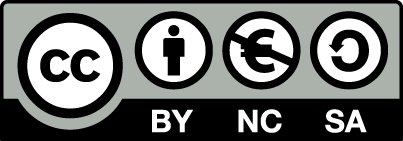 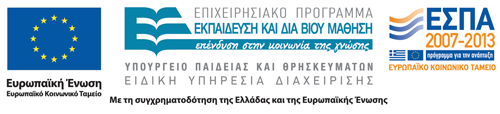 Σημειώματα
Σημείωμα Αναφοράς
Copyright Τεχνολογικό Εκπαιδευτικό Ίδρυμα Αθήνας, Ευγενία Βασιλακάκη 2014. Ευγενία Βασιλακάκη. «Βιβλιογραφία (Θ). Ενότητα 12: Συστήματα σύνταξης βιβλιογραφίας ε’». Έκδοση: 1.0. Αθήνα 2014. Διαθέσιμο από τη δικτυακή διεύθυνση: ocp.teiath.gr.
Σημείωμα Αδειοδότησης
Το παρόν υλικό διατίθεται με τους όρους της άδειας χρήσης Creative Commons Αναφορά, Μη Εμπορική Χρήση Παρόμοια Διανομή 4.0 [1] ή μεταγενέστερη, Διεθνής Έκδοση.   Εξαιρούνται τα αυτοτελή έργα τρίτων π.χ. φωτογραφίες, διαγράμματα κ.λ.π., τα οποία εμπεριέχονται σε αυτό. Οι όροι χρήσης των έργων τρίτων επεξηγούνται στη διαφάνεια  «Επεξήγηση όρων χρήσης έργων τρίτων». 
Τα έργα για τα οποία έχει ζητηθεί άδεια  αναφέρονται στο «Σημείωμα  Χρήσης Έργων Τρίτων».
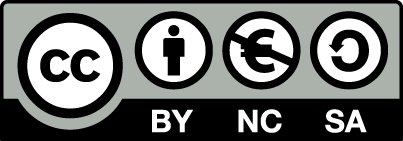 [1] http://creativecommons.org/licenses/by-nc-sa/4.0/ 
Ως Μη Εμπορική ορίζεται η χρήση:
που δεν περιλαμβάνει άμεσο ή έμμεσο οικονομικό όφελος από την χρήση του έργου, για το διανομέα του έργου και αδειοδόχο
που δεν περιλαμβάνει οικονομική συναλλαγή ως προϋπόθεση για τη χρήση ή πρόσβαση στο έργο
που δεν προσπορίζει στο διανομέα του έργου και αδειοδόχο έμμεσο οικονομικό όφελος (π.χ. διαφημίσεις) από την προβολή του έργου σε διαδικτυακό τόπο
Ο δικαιούχος μπορεί να παρέχει στον αδειοδόχο ξεχωριστή άδεια να χρησιμοποιεί το έργο για εμπορική χρήση, εφόσον αυτό του ζητηθεί.
Επεξήγηση όρων χρήσης έργων τρίτων
Δεν επιτρέπεται η επαναχρησιμοποίηση του έργου, παρά μόνο εάν ζητηθεί εκ νέου άδεια από το δημιουργό.
©
διαθέσιμο με άδεια CC-BY
Επιτρέπεται η επαναχρησιμοποίηση του έργου και η δημιουργία παραγώγων αυτού με απλή αναφορά του δημιουργού.
διαθέσιμο με άδεια CC-BY-SA
Επιτρέπεται η επαναχρησιμοποίηση του έργου με αναφορά του δημιουργού, και διάθεση του έργου ή του παράγωγου αυτού με την ίδια άδεια.
διαθέσιμο με άδεια CC-BY-ND
Επιτρέπεται η επαναχρησιμοποίηση του έργου με αναφορά του δημιουργού. 
Δεν επιτρέπεται η δημιουργία παραγώγων του έργου.
διαθέσιμο με άδεια CC-BY-NC
Επιτρέπεται η επαναχρησιμοποίηση του έργου με αναφορά του δημιουργού. 
Δεν επιτρέπεται η εμπορική χρήση του έργου.
Επιτρέπεται η επαναχρησιμοποίηση του έργου με αναφορά του δημιουργού
και διάθεση του έργου ή του παράγωγου αυτού με την ίδια άδεια.
Δεν επιτρέπεται η εμπορική χρήση του έργου.
διαθέσιμο με άδεια CC-BY-NC-SA
διαθέσιμο με άδεια CC-BY-NC-ND
Επιτρέπεται η επαναχρησιμοποίηση του έργου με αναφορά του δημιουργού.
Δεν επιτρέπεται η εμπορική χρήση του έργου και η δημιουργία παραγώγων του.
διαθέσιμο με άδεια 
CC0 Public Domain
Επιτρέπεται η επαναχρησιμοποίηση του έργου, η δημιουργία παραγώγων αυτού και η εμπορική του χρήση, χωρίς αναφορά του δημιουργού.
Επιτρέπεται η επαναχρησιμοποίηση του έργου, η δημιουργία παραγώγων αυτού και η εμπορική του χρήση, χωρίς αναφορά του δημιουργού.
διαθέσιμο ως κοινό κτήμα
χωρίς σήμανση
Συνήθως δεν επιτρέπεται η επαναχρησιμοποίηση του έργου.
23
Διατήρηση Σημειωμάτων
Οποιαδήποτε αναπαραγωγή ή διασκευή του υλικού θα πρέπει να συμπεριλαμβάνει:
το Σημείωμα Αναφοράς
το Σημείωμα Αδειοδότησης
τη δήλωση Διατήρησης Σημειωμάτων
μαζί με τους συνοδευόμενους υπερσυνδέσμους.
Χρηματοδότηση
Το παρόν εκπαιδευτικό υλικό έχει αναπτυχθεί στo πλαίσιo του εκπαιδευτικού έργου του διδάσκοντα.
Το έργο «Ανοικτά Ακαδημαϊκά Μαθήματα στο ΤΕΙ Αθήνας» έχει χρηματοδοτήσει μόνο την αναδιαμόρφωση του εκπαιδευτικού υλικού. 
Το έργο υλοποιείται στο πλαίσιο του Επιχειρησιακού Προγράμματος «Εκπαίδευση και Δια Βίου Μάθηση» και συγχρηματοδοτείται από την Ευρωπαϊκή Ένωση (Ευρωπαϊκό Κοινωνικό Ταμείο) και από εθνικούς πόρους.
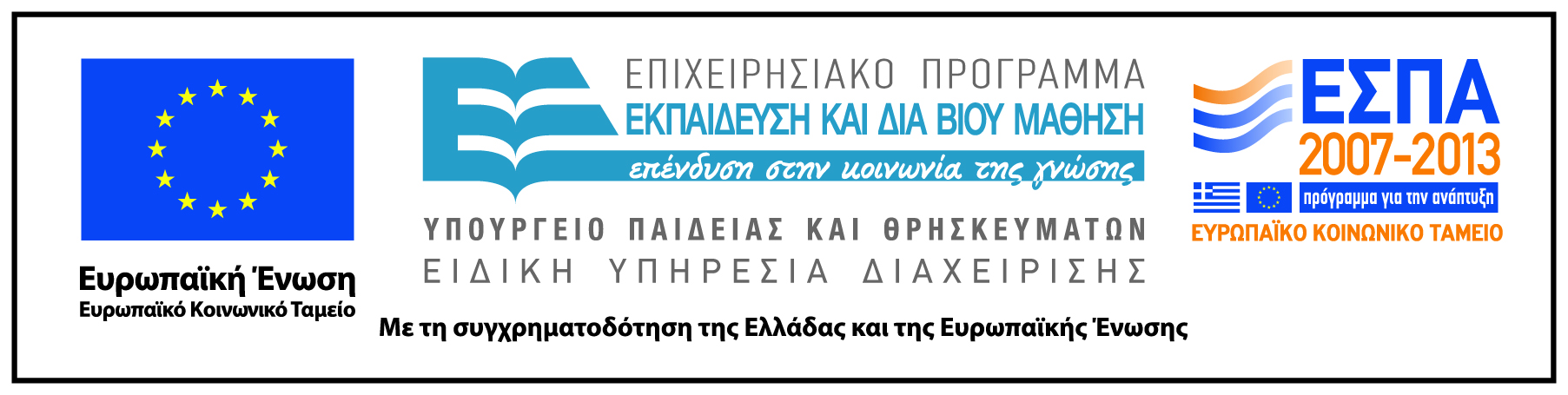